Презентационные материалы по новому порядку применения контрольно-кассовой техникисогласно Федерального закона от 03.07.2016 № 290-ФЗ
Управление Федеральной налоговой службы по Республике Карелия
Нормативная база
Федеральный закон от 22.05.2003 № 54-ФЗ «О применении контрольно-кассовой техники при осуществлении расчетов в Российской Федерации».
Федеральный закон от 03.07.2016 № 290-ФЗ «О внесении изменений в Федеральный закон № 54-ФЗ.
Федеральный закон от 27.11.2017 N 337-ФЗ «О внесении изменений в статью 7 Федерального закона № 290-ФЗ.
Федеральный закон от 27.11.2017 N 349-ФЗ «О внесении изменений в часть вторую Налогового кодекса Российской Федерации» (налоговый вычет).
Федеральный закон от 03.07.2018 № 192-ФЗ «О внесении изменений в отдельные законодательные акты Российской Федерации».
2
Обязанности налогоплательщиков
3
Права налоговых органов
Преимущества новой системы регистрации ККТ
1. Онлайн-кассу можно зарегистрировать по интернету за 15 минут. Идти в налоговую, чтобы подать документы и забрать их после оформления, не нужно.

2. Предприниматели могут контролировать бизнес с компьютера или телефона. В любой момент можно проверить выручку, объем продаж, средний чек и возвраты. Ходить на встречи, ездить в командировки и на отдых станет проще — бизнес всегда будет под контролем.

3. Количество проверок налоговыми органами уменьшится. Вся информация о покупках поступает в ФНС России в режиме онлайн по интернету.
5
Электронная регистрация ККТ
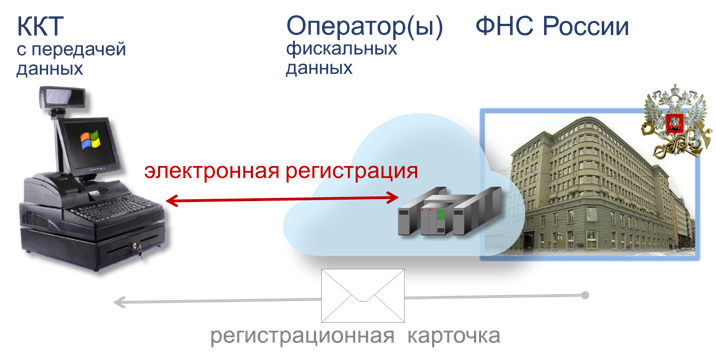 обеспечение регистрации ККТ в налоговых органах на месте эксплуатации (без посещения ИФНС), в том числе через личный кабинет налогоплательщика
контроль целостности и исправности ККТ при регистрации
максимальная оптимизация  процедуры регистрации
6
[Speaker Notes: Регистрация ККТ
Электронная регистрация с однозначной идентификацией пользователя
Возможность управления ККТ через кабинет ККТ на сайте ФНС России

Применение ККТ
Формирование фискального признака фискальным накопителем – средством криптографической защиты фискальных данных
Верификация фискального признака оператором фискальных данных
Обеспечение некорректируемости фискальных данных
Бесперебойная работа вне зависимости от качества связи
Защита фискальных данных от несанкционированного доступа
Возможность применения мобильных телефонов и планшетов в составе ККТ без ущерба для безопасности информации
Аккумулирование информации о расчетах у оператора фискальных данных с однозначной идентификацией пользователя ККТ

Контроль ККТ и проверка чека
Возможность проверки чека на сайте оператора фискальных данных
Использование ресурса гражданского контроля
Возможность оперативного контроля владельцев бизнеса за выручкой
Наличие юридически значимой информации на стороне пользователя ККТ
Снижение количества проверок за счет автоматизации процессов анализа и выявления зон риска

Снятие с регистрации ККТ
Электронное снятие с регистрации с однозначной идентификацией пользователя
Автоматическая интеграция информации о выручке в применяемые системы учета]
Как зарегистрировать онлайн-кассу
Заключить договор с оператором фискальных данных. Список операторов есть на сайте ФНС - www.nalog.ru.
Подать заявление о регистрации через личный кабинет - http://lkul.nalog.ru/ в разделе "Учет контрольно-кассовой техники" (п. 1 ст. 4.2 Закона N 54-ФЗ, пп. 1 п. 8 Порядка ведения кабинета ККТ).
Заполнить обязательные поля заявления, проверить правильность внесенных данных. Если все верно, подписать заявление ЭЦП и отправить.
ФНС разместит в вашем личном кабинете регистрационный номер кассы. Не позднее следующего рабочего дня сформировать на ККТ отчет о регистрации и передать сведения из него в налоговую. Для этого необходимо ввести в фискальный накопитель запрашиваемые устройством сведения и распечатать на кассе чек-отчет. Затем в личном кабинете в разделе "Учет контрольно-кассовой техники" кликнуть на регистрационный номер. В появившемся окне нажать "Завершить регистрацию". В новом окне внесите сведения из распечатанного чека-отчета и нажать "Подписать и отправить".
Карточку о регистрации кассы ИФНС разместит в личном кабинете (п. 11 ст. 4.2 Закона N 54-ФЗ).
Зарегистрировать онлайн-кассу в личном кабинете на сайте оператора фискальных данных. Сделать тестовую продажу и проверить отправку чека в личном кабинете оператора.
7
Получение вычета
18 тыс. руб. на каждую единицу ККТ  ( затраты на кассу, фискальный накопитель, программное обеспечение и настройка)
При условии: Регистрация ККТ в период с 01.02.2017 по 01.07.2018( с наемными работниками в сфере розничной торговли и общепита)  01.07.2019 (без наемных работников)
Кому положен вычет:
Индивидуальному предпринимателю на ЕНВД и Патенте
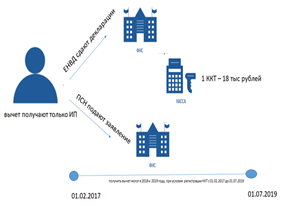 8
Личный кабинет пользователя ККТ
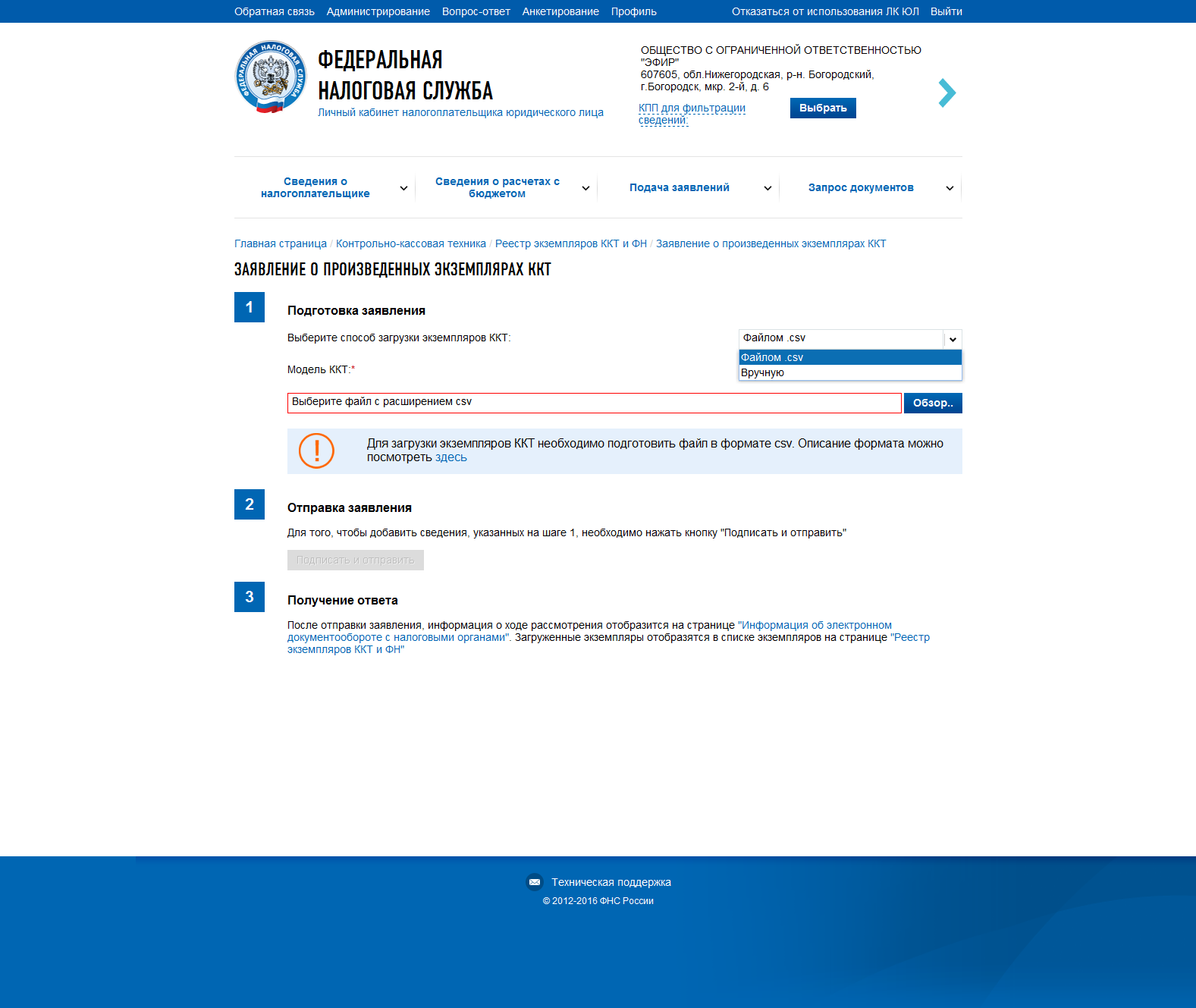 юридически значимый документооборот между ФНС и пользователем КТТ
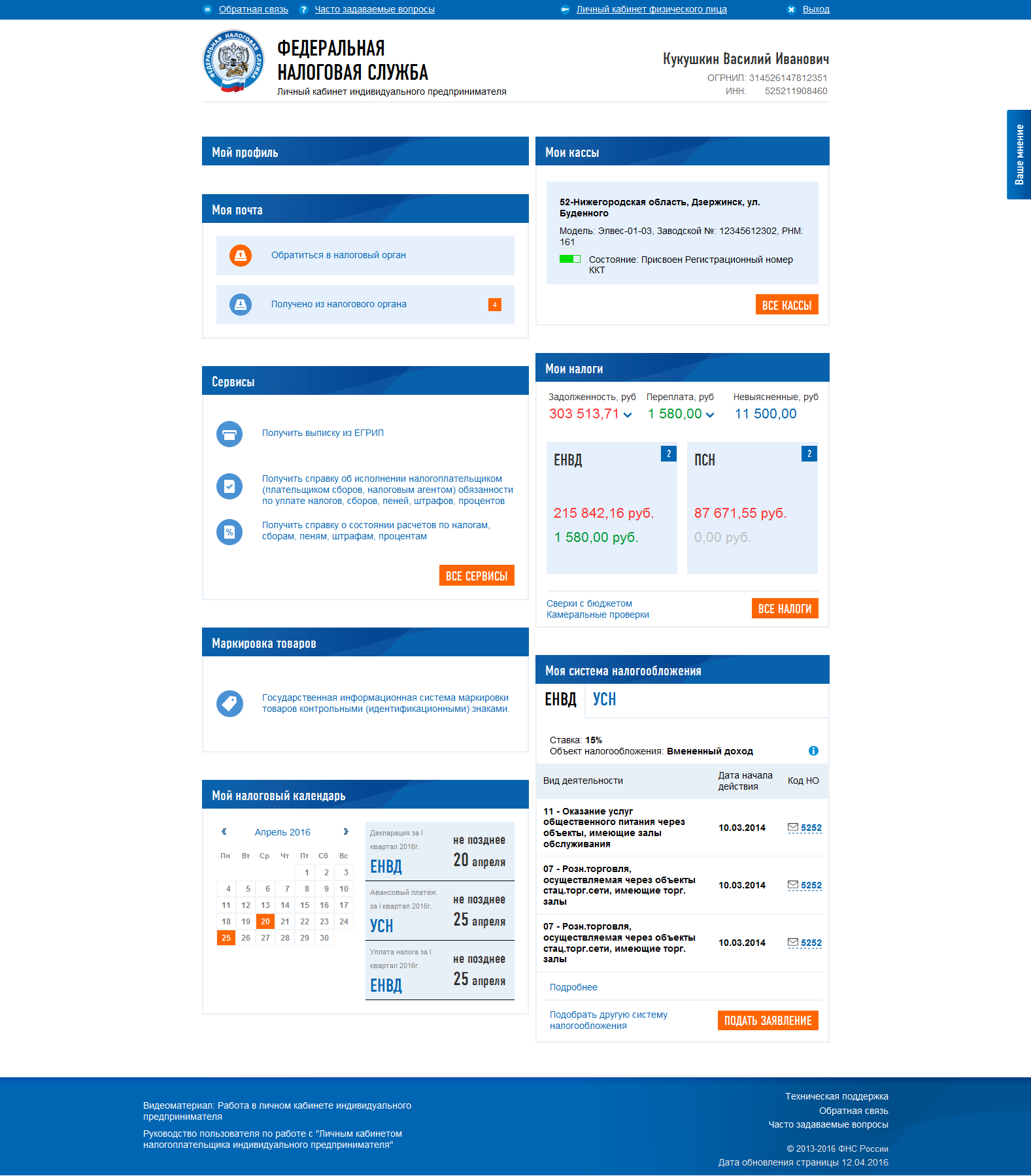 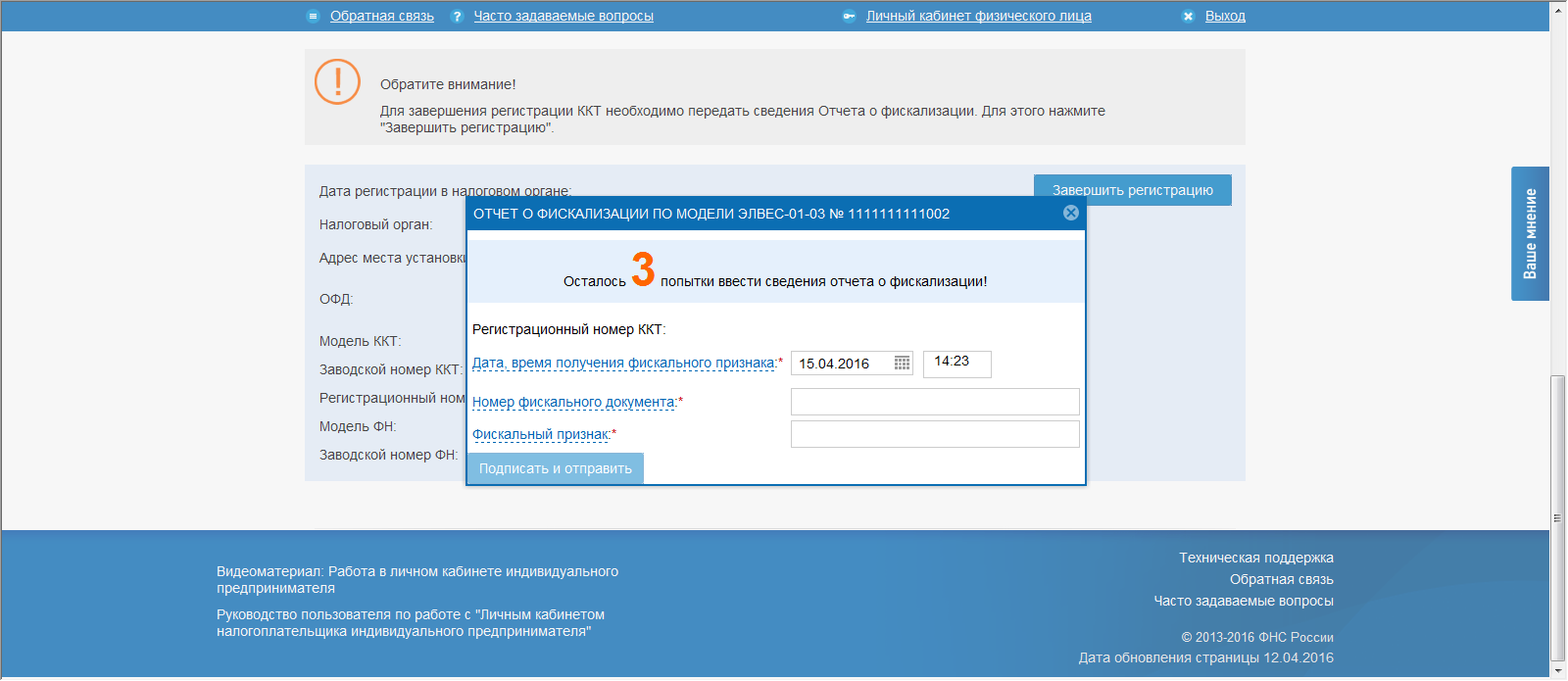 9
Применение ККТ
10
Расчеты:
Прием (получение) и выплата денежных средств наличными деньгами и (или) в безналичном порядке за
товары, работы, услуги, прием ставок, интерактивных ставок и выплата денежных средств в виде выигрыша при осуществлении деятельности по организации и проведению азартных игр,
прием денежных средств при реализации лотерейных билетов, электронных лотерейных билетов, прием лотерейных ставок и выплат денежных средств в виде выигрыша при осуществлении деятельности по организации и проведению лотерей 
 прием (получение) и выплата денежных средств в виде предварительной оплаты и (или) авансов, 
зачет и возврат предварительной оплаты и (или) авансов,
 предоставление и погашение займов для оплаты товаров, работ, услуг (включая осуществление ломбардами кредитования граждан под залог принадлежащих гражданам вещей и деятельности по хранению вещей) либо предоставление или получение иного встречного предоставления за товары, работы, услуги.
11
Реквизиты чека, бланка строгой отчетности ст. 4.7 Закона 54-ФЗ
12
Мобильное приложение проверки чеков
Персонализация
Проверка чеков
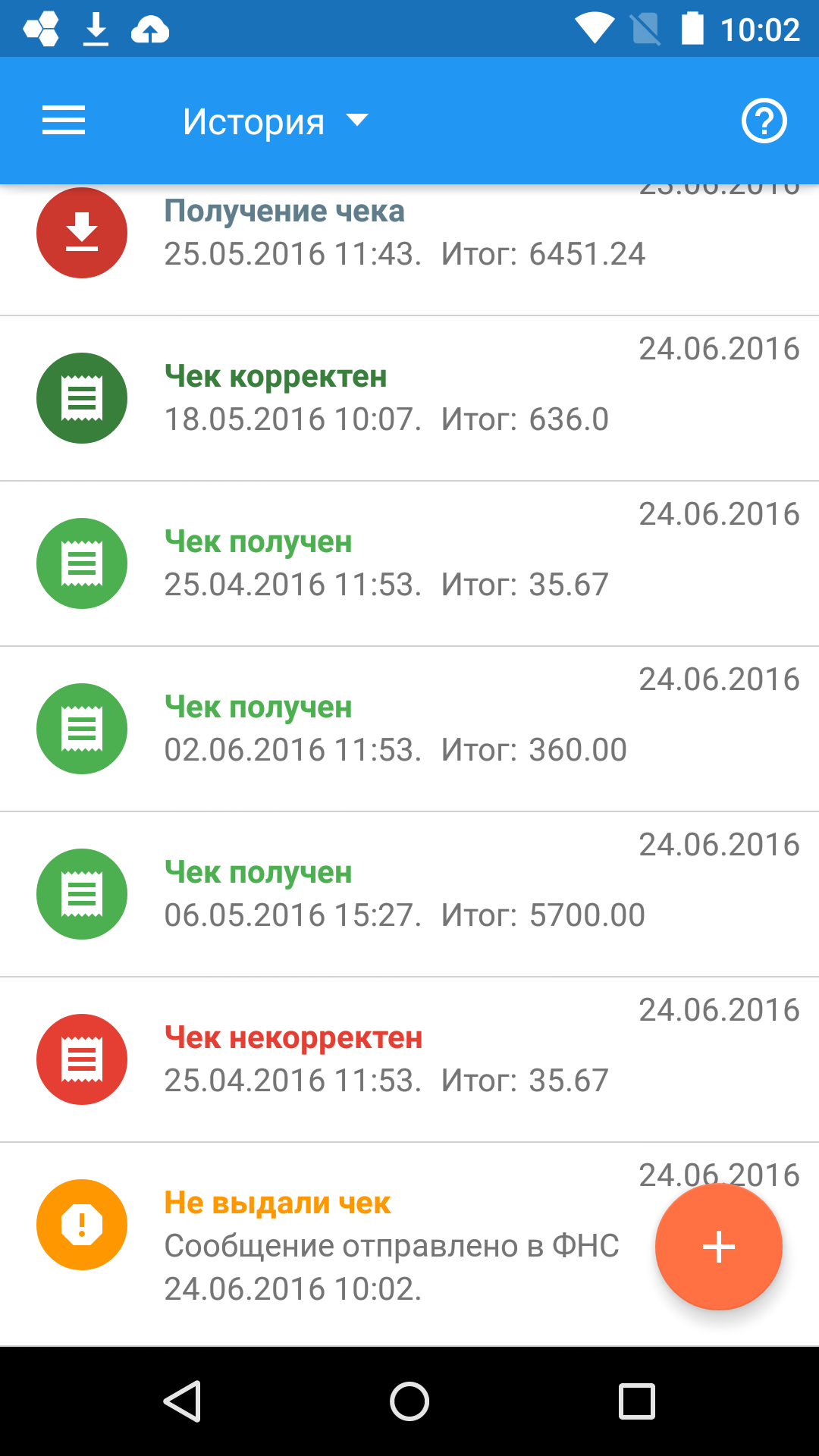 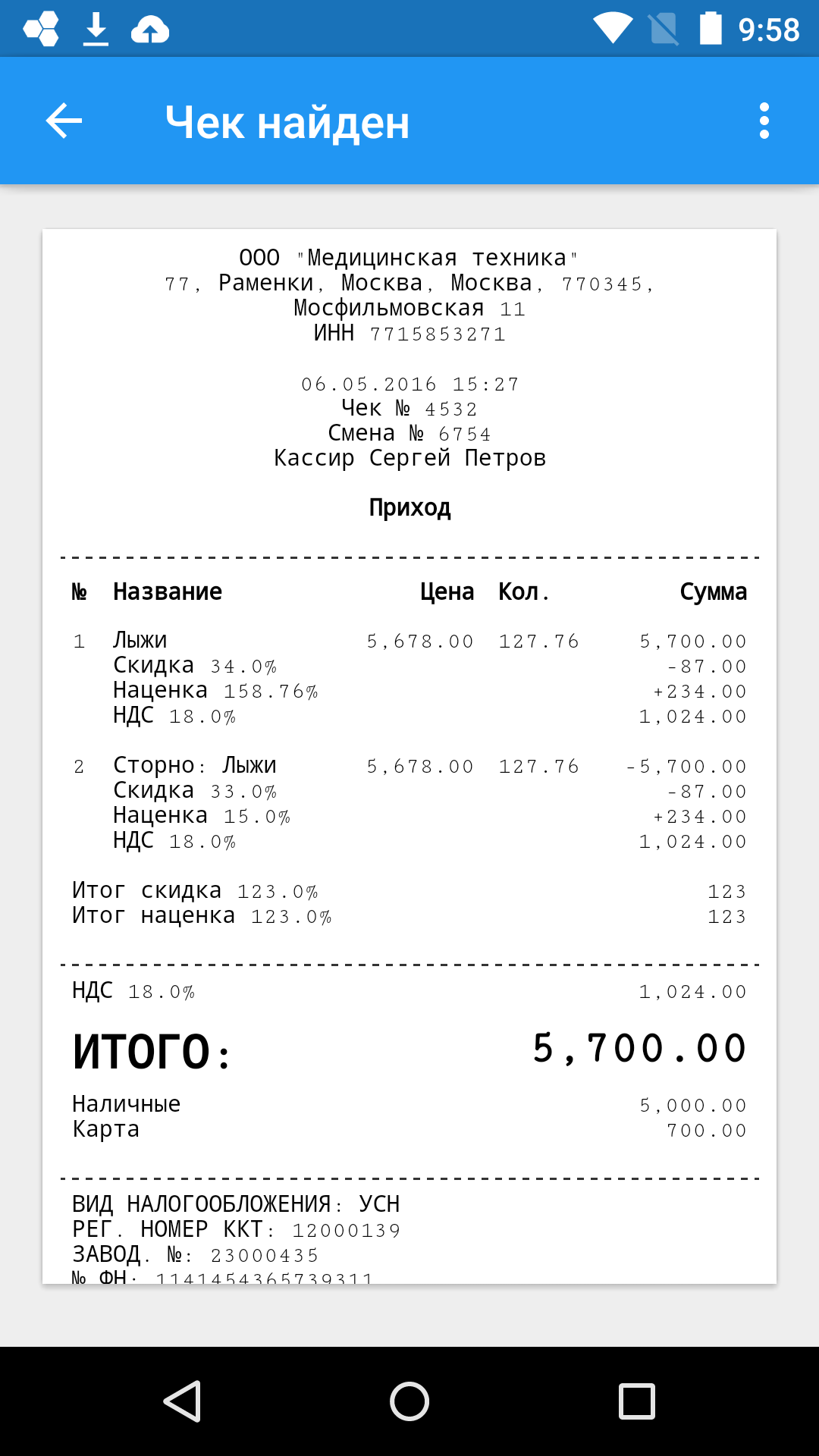 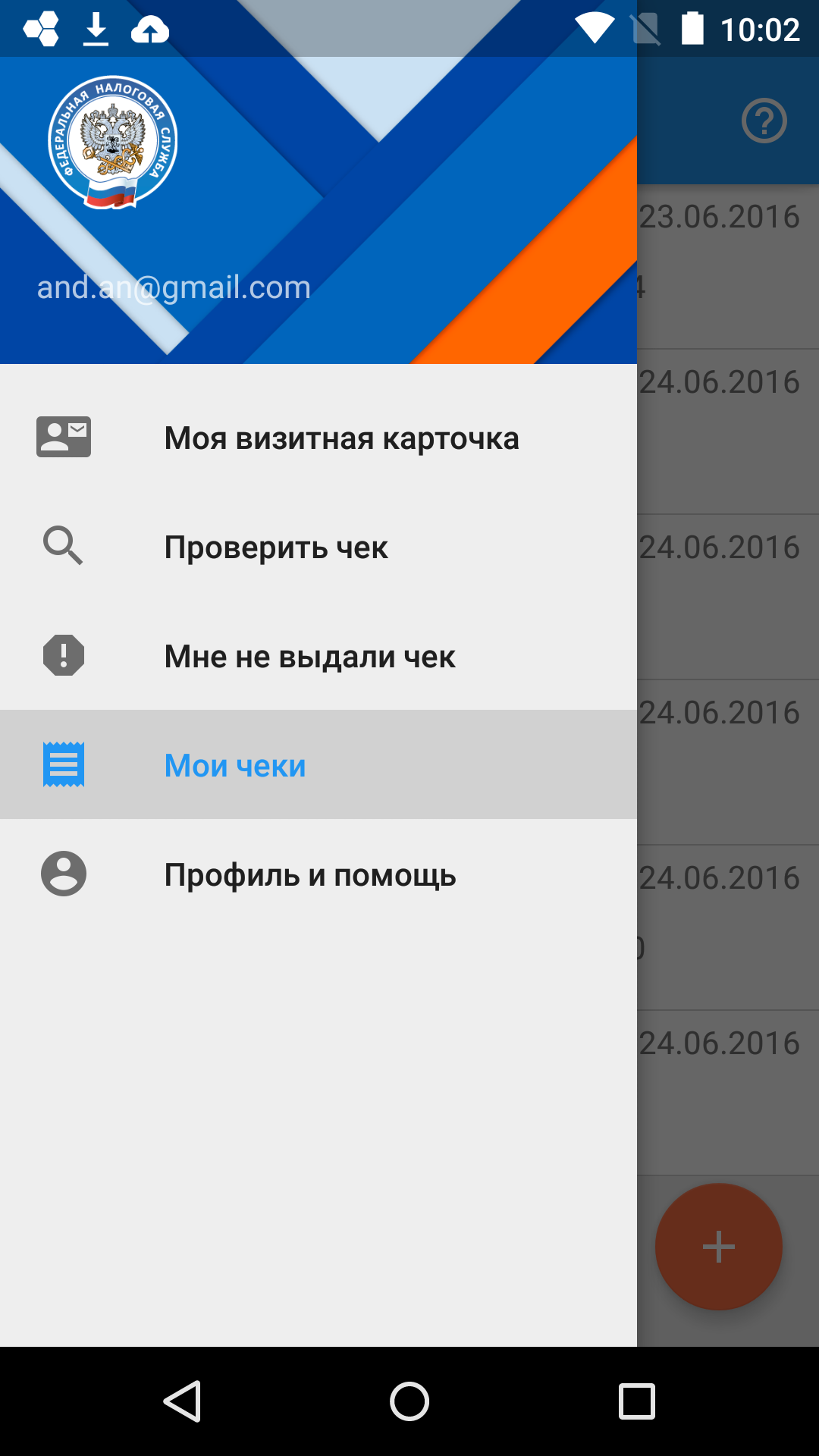 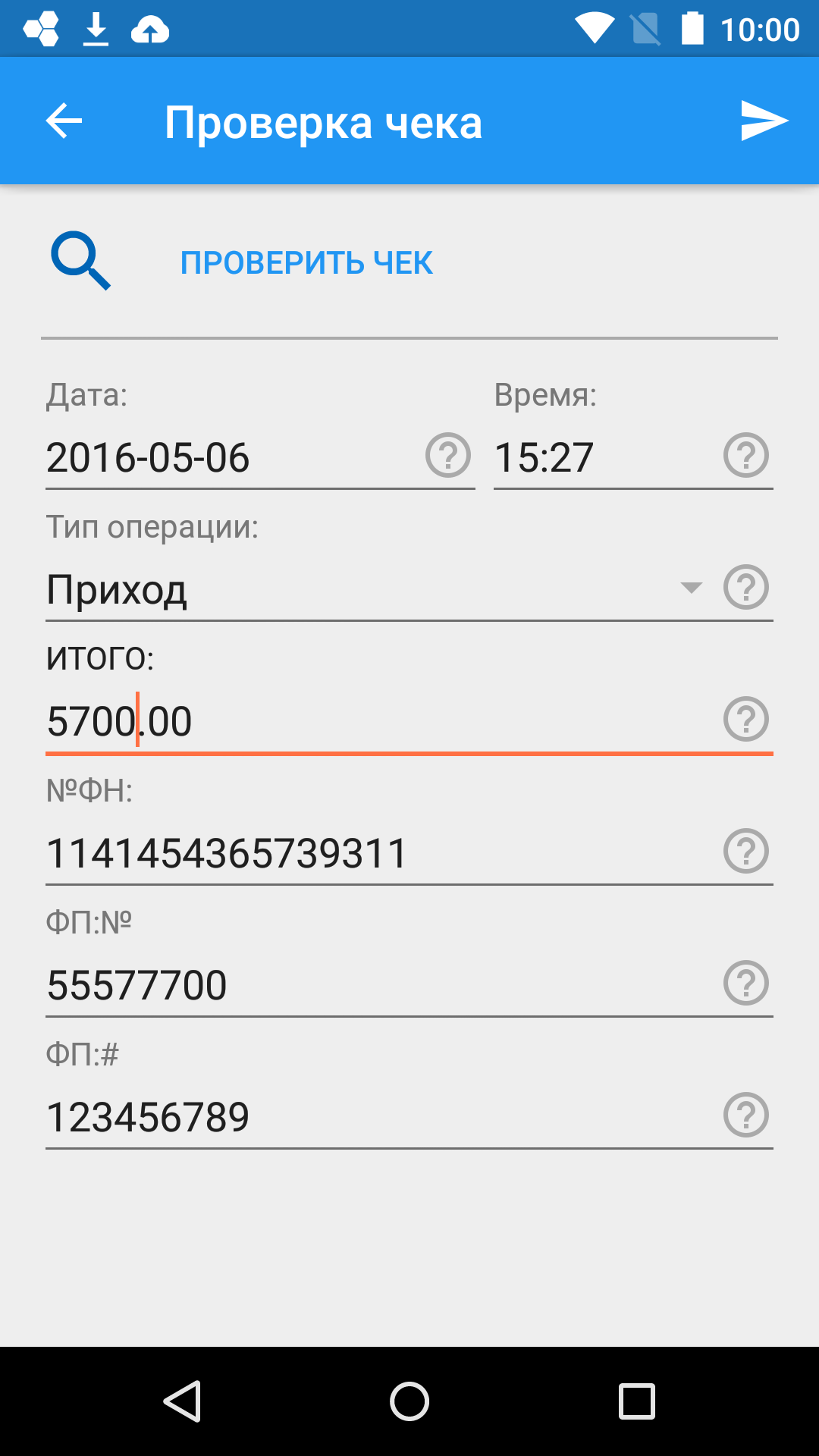 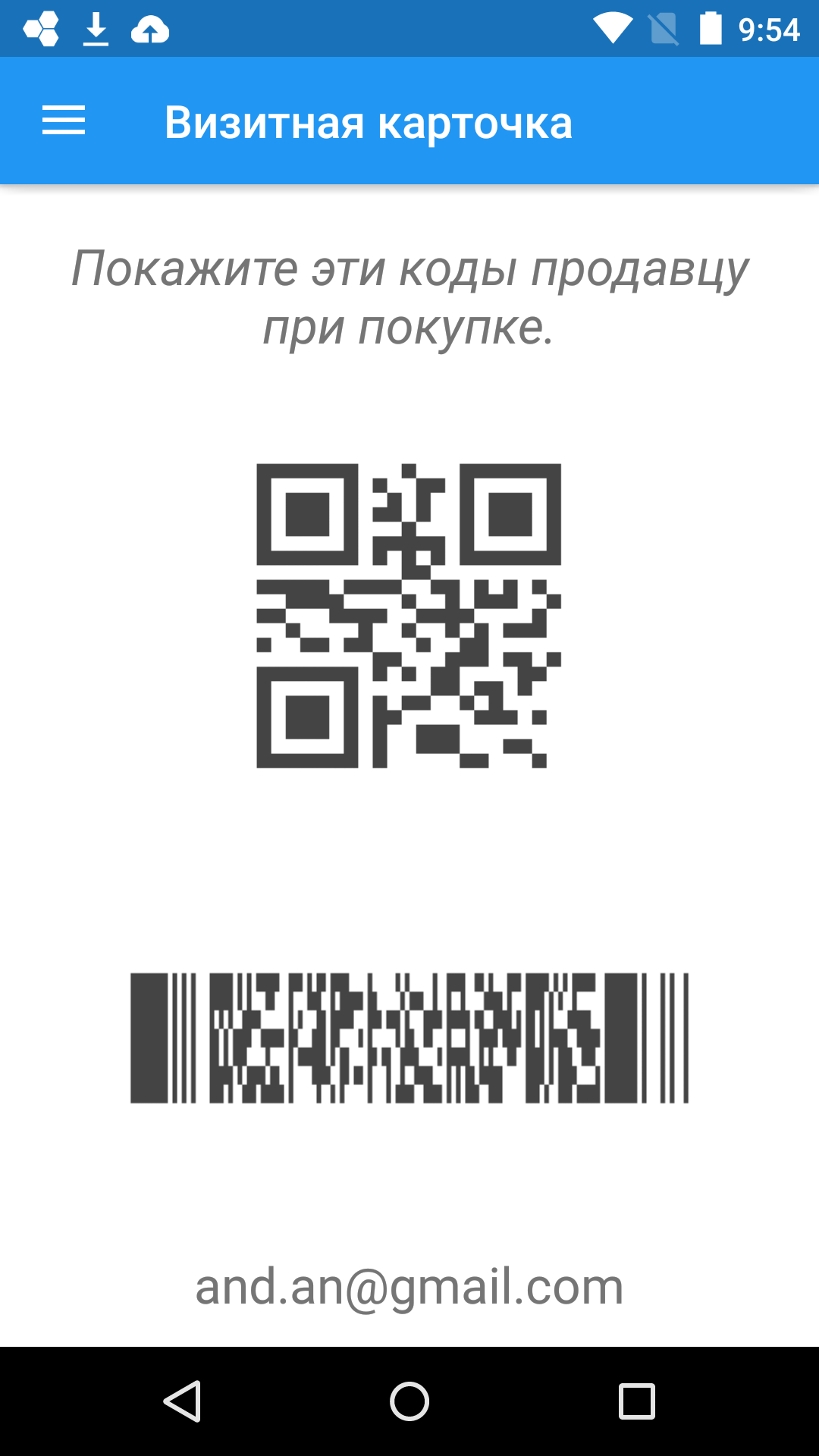 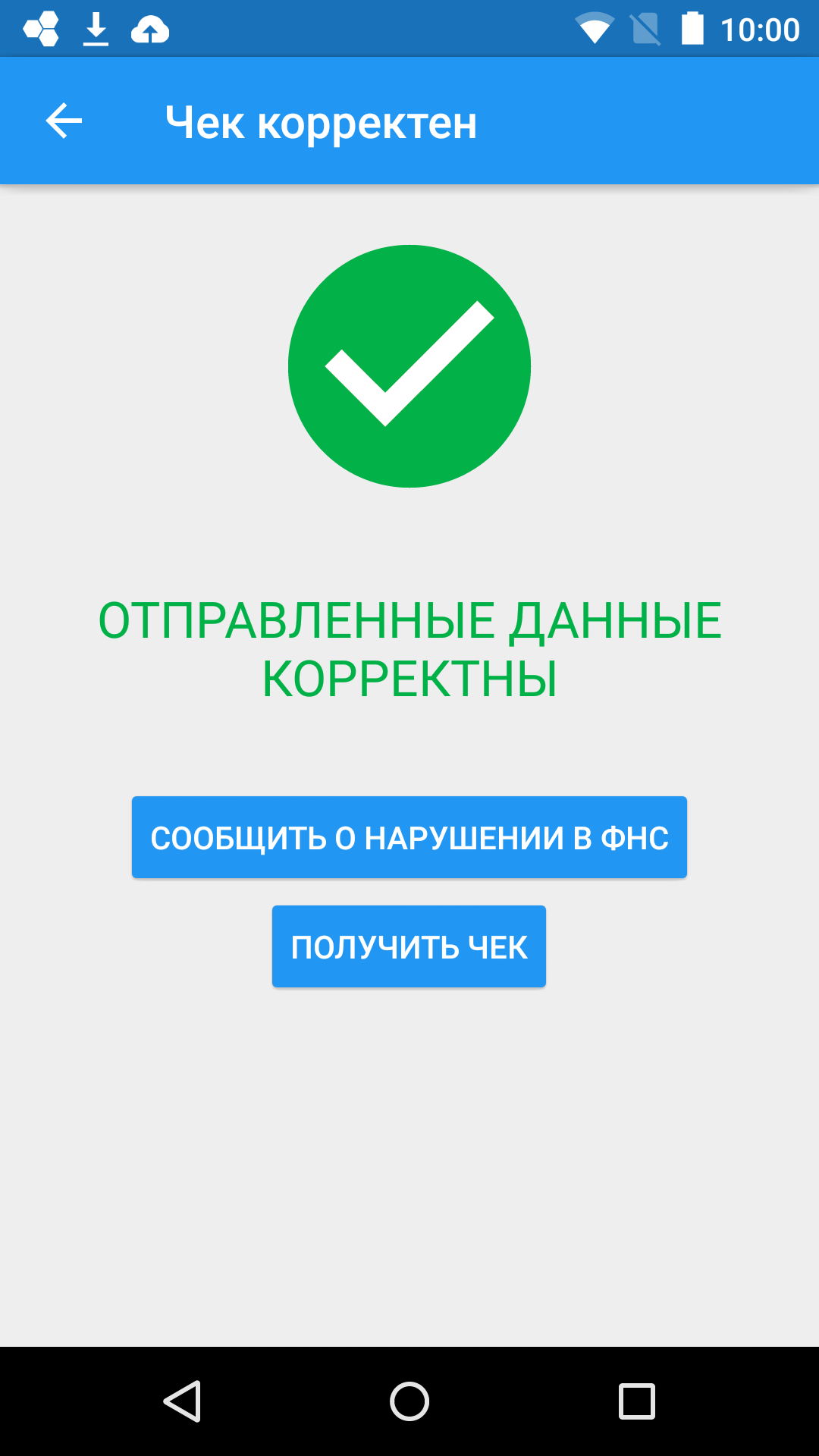 13
ККТ в удаленных и труднодоступных местностях
Можно НЕ применять ККТ, если населенный пункт включен в Перечень отдаленных и труднодоступных местностей, при условии выдачи покупателю (клиенту) документа, подтверждающего факт расчета. Перечень утвержден постановлением Правительства Республики Карелия от 20.11.2006 №163-П  (в действующей редакции). В перечне более 430 населенных пунктов, работая в которых, налогоплательщики могут не применять кассу и после 1 июля 2018 года, и  после 01.07.2019;
Можно применять ККТ в «автономном» режиме, то есть без обязательной передачи фискальных документов в налоговые органы в электронной форме через оператора фискальных данных, если населенный пункт включен в Перечень местностей, удаленных от сетей связи. Перечень местностей на территории Республики удаленных от сетей связи  утвержден Постановлением Правительства РК от 29.09.2017 № 331-П. (более 825 населенных пунктов Республики).
14
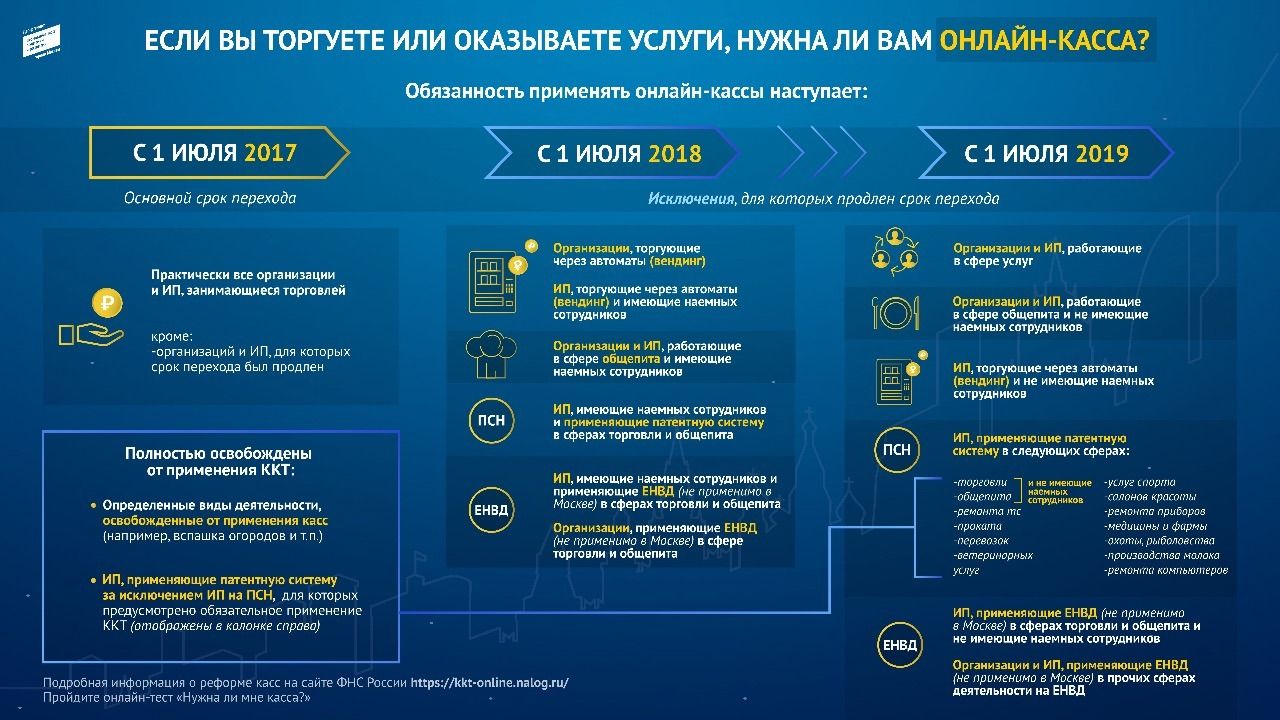 Обязанность применения ККТ с 1 июля 2018 (337-ФЗ от 27.11.2017)
ЕНВД
Все организации в сфере торговли и общепита независимо от наличия наемных работников
Индивидуальные предприниматели с наемными работниками в сфере торговли и общепита
Патент
Индивидуальные предприниматели с наемными работниками в сфере торговли и общепита
ОСН и УСН
Налогоплательщики в сфере общепита при одновременном наличии наемных работников
Вендинг
Организации и ИП (кроме ИП без наемных работников) при торговле через торговые автоматы
Расчеты ЭСП
Расчеты с помощью  банковских платежных карт, электронных кошельков, банковские переводы через онлайн-банкинг (система дистанционного доступа к счету типа «Клиент-Банк»), переводы со счетов мобильных телефонов и др.)
16
Обязаны применять ККТ с 1 июля 2019 следующие категории налогоплательщиков:
Организации и ИП на любом режиме налогообложения, выполняющие работы или оказывающие услуги населению;
ИП, применяющие систему налогообложения в виде ЕНВД и патентную систему налогообложения, работающие в сфере торговли или общепита без наемных работников;
ИП,  без наемных работников, осуществляющие торговлю с использованием торговых автоматов (вендинг);
Организации и ИП при продаже в салоне транспортного средства проездных документов (билетов) и талонов для проезда в общественном транспорте.
17
Расширен термин «Расчеты» и определены операции, при которых необходимо применять ККТ с 01.07.2019 ( 192-ФЗ от 03.07.2018)
организации и ИП при осуществлении расчетов с физическими лицами в безналичном порядке (за исключением расчетов с использованием ЭСП);
при предоставлении платы за жилое помещение и коммунальные услуги, включая взносы на капремонт;
при осуществлении зачета и возврата предварительной оплаты и (или) авансов;
при предоставлении займов для оплаты товаров, работ, услуг;
при предоставлении или получении иного встречного предоставления за товары, работы.
18
Патент и онлайн-касса: кто применяет
Статья 346.43 Налогового Кодекса РФ
П.2. Патентная система налогообложения применяется в отношении следующих видов предпринимательской деятельности:
Онлайн-касса применяется при этих видах деятельности
19
Онлайн-касса применяется при этих видах деятельности
20
Онлайн-касса применяется при этих видах деятельности
21
Примеры применения ККТ при отдельных видах расчетов
22
Итоги информационно-разъяснительной работы УФНС России по РК по переходу на новый порядок применения онлай-касс за 2018 год
Налоговыми органами республики
Проведено:
 179 семинаров- приняли участие 4489 налогоплательщиков;
 1724 открытых классов- консультации получили 3043 налогоплательщика;
Опубликовано:
- 92 статьи в Интернете на сайте Федеральной налоговой службы;
Изготовлено и роздано налогоплательщикам информационных материалов по переходу на новый порядок применения ККТ в количестве 10633 штук;
В адрес налогоплательщиков:
- направлено  по ТКС 71741уведомление –разъяснение по переходу на новый порядок применения ККТ.
23
Спасибо за внимание
24